Бункеровщики СПГ. Особенности эксплуатации
А.С. Реуцкий
инженер самостоятельного сектора
проектирования морских систем освоения шельфа
Санкт-Петербург, 2017 г.
Свойства СПГ
Физико-химические свойства СПГ оказывают наибольшее влияние на облик судна-бункеровщика СПГ и всю инфраструктуру СПГ в целом.
[Speaker Notes: Основным фактором, оказывающим наибольшее влияние на облик судна-бункеровщика СПГ и всю инфраструктуру в целом, являются физико-химические свойства СПГ.]
Способы бункеровки газотопливного судна
У причала
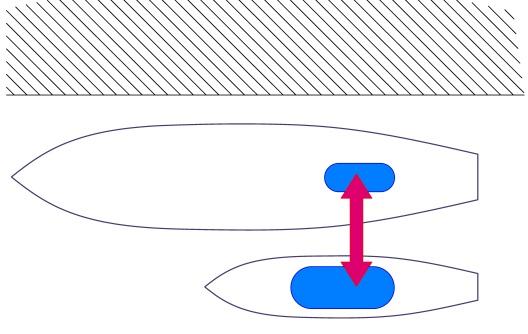 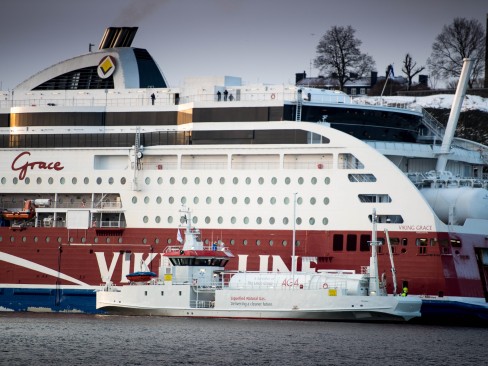 На рейде
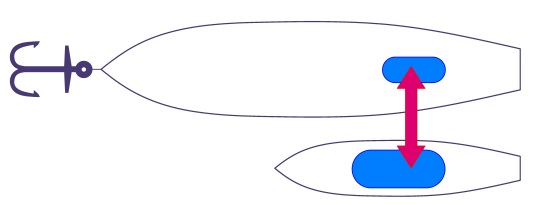 На ходу или в дрейфе
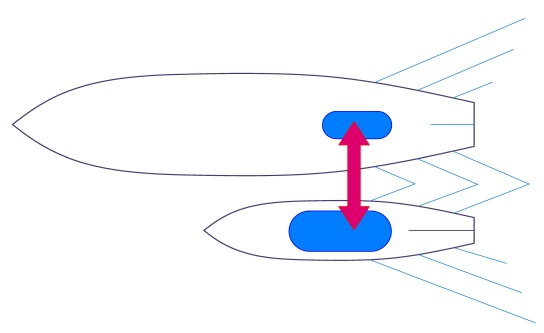 с бункеровщика
[Speaker Notes: В данный момент наибольшую популярность имеет автомобильный способ доставки СПГ к судну, при этом судно пришвартовано к причалу. Однако, с ростом количества газотопливных судов (по оценкам DNV GL к 2020 году их количество может превысить 1000 единиц по всему миру), вырастет потребность в более крупных партиях бункерного СПГ, передаваемых в более сжатые сроки. В таком случае предпочтение будет оказано судам-бункеровщикам или крупным портовым терминалам.]
Схемы бункеровки СПГ
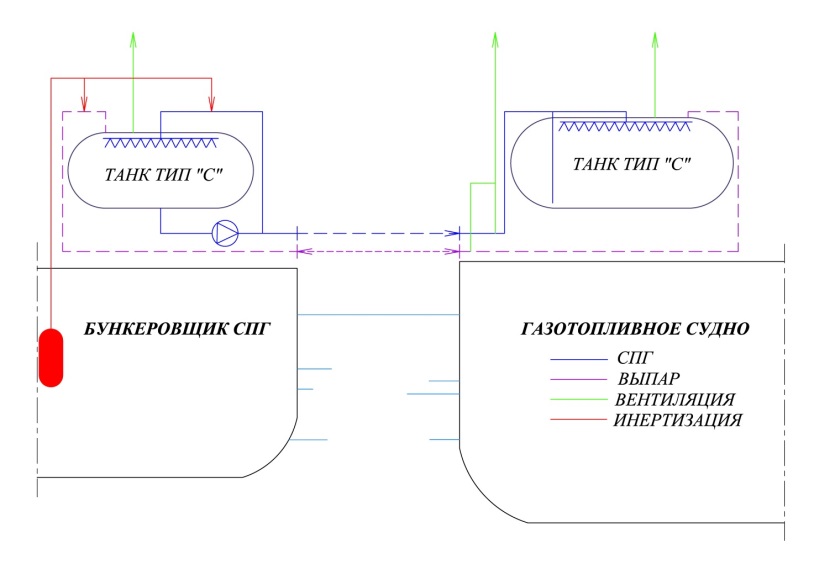 Схема бункеровки СПГ с танком типа «С» 
в составе топливной системы
Температура хранения СПГ от -130 ᴼС до -163 ᴼС при давлении от 0 до 8 bar.
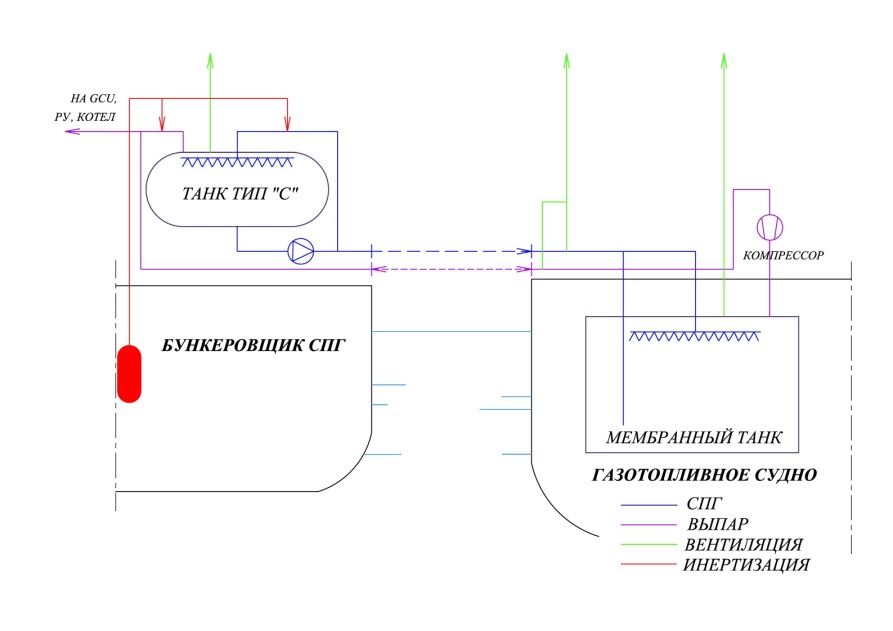 Схема бункеровки СПГ с мембранным танком в составе топливной системы
Температура хранения СПГ -163 ᴼС 
при давлении от 0 до 0,25 bar.
[Speaker Notes: Существуют две типичные схемы бункеровки СПГ, когда у газотопливного судна в составе топливной системы присутствует 
резервуар криогенного либо изотермического типа, т.е. типа «С», или мембранного типа.]
Основные способы и сценарии проведения бункеровки СПГ
Основные возможные сценарии проведения бункерных операции СПГ
1.    Бункеровка «теплого» резервуара «с нуля» (температура внутри резервуара выше 0 С);
Бункеровка «теплого» танка (температура внутри резервуара в диапазоне от - 60 С - 130С);
Бункеровка «холодного» танка (температура внутри резервуара ниже - 130 С).
Основные проводимые операции при различных сценариях бункеровки СПГ
[Speaker Notes: С причала. Чрезвычайно востребованный вид бункеровки, при котором бункер передается на бункеруемое судно с берега, посредством автоцистерны или трубопровода. Является одним из основных видов портового сервиса, как в России, так и за рубежом.
У причала. Операция передачи топлива при помощи бункеровщика, отшвартованного к причалу. Допускаются параллельные грузовые операции на бункеруемое судно (в случае, если грузы не являются опасными).
На рейде. Происходит путем поставки бункера на бункеруемое судно с бункеровщика, причем одно из них (чаще бункеровщик) стоит на якоре. Использование данного способа востребовано, но сопряжено с большими рисками розлива нефтепродуктов, поэтому выполняется только при благоприятных ветро-волновых условиях и только бункеровщиками, имеющими на борту технические средства локализации разлива нефти и нефтепродуктов, а также подтверждение готовности этих средств. Еще одно немаловажное условие при бункеровке на рейде – у борта бункеруемого судна должно находиться не более одного бункеровщика.
На ходу или в дрейфе. Данный вид бункеровки необходим для продления автономности судов, увеличения продолжительности его пребывания в море, и, как следствие увеличения эффективного района действий. Используется, в основном, рыболовецкими судами и военными кораблями. Данный способ передачи бункера также сопряжен с угрозами розлива нефти и нефтепродуктов, поэтому существуют соответствующие правила, предписывающие порядок и условия проведения данного типа морских операций.]
Меры профилактики аварийных разливов СПГ
При бункеровке могут возникнуть угрозы разлива СПГ или утечки паров метана в атмосферу. 
Для профилактики негативных ситуаций необходимы следующие основополагающие меры:
Совместимость оборудования и наличие квалифицированного персонала на судне-бункеровщике СПГ и газотопливном судне;
Предотвращение утечек ПГ в атмосферу при проведении операций бункеровки;
Стыковка и расстыковка систем при условии, что в них отсутствует ПГ;
Своевременное техническое обслуживание и тестирование оборудования.
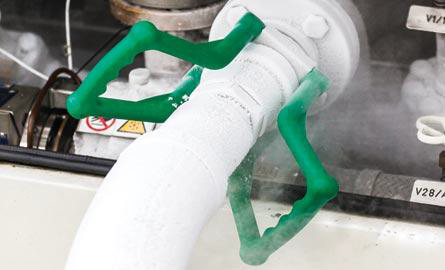 Меры предотвращения аварийных разливов СПГ
При бункеровке могут возникнуть угрозы разлива СПГ или утечки паров метана в атмосферу. 
Для предотвращения негативных ситуаций необходимы следующие основополагающие меры:
Эффективная система обнаружения утечек метана;
Взрывобезопасное исполнение систем удержания СПГ и помещений;
Минимизация возможности воспламенения потенциальной утечки метана;
Система ESD (Emergency Shut-Down); 
Система быстрой расстыковки на случай неблагоприятного дрейфа судов;
Использование персоналом средств персональной защиты;
Особая организация рабочей зоны бункеровщика.
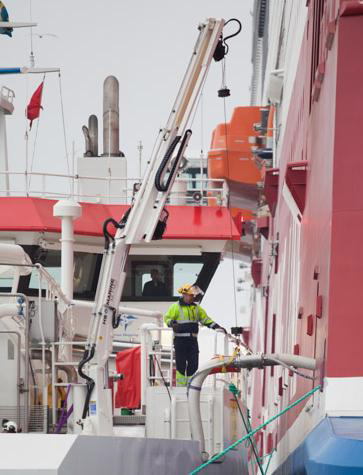 Борьба с последствиями аварийных разливов СПГ
Зона отчуждения вокруг места проведения бункеровки, контроль за ее состоянием;
Составление подробных планов экстренного реагирования на чрезвычайные ситуации, инструкции по пожаротушению, оказанию первой помощи и т.д.;
Донесение до всех сторон, принимающих участие в бункеровочных операциях информации о планах экстренного реагирования.
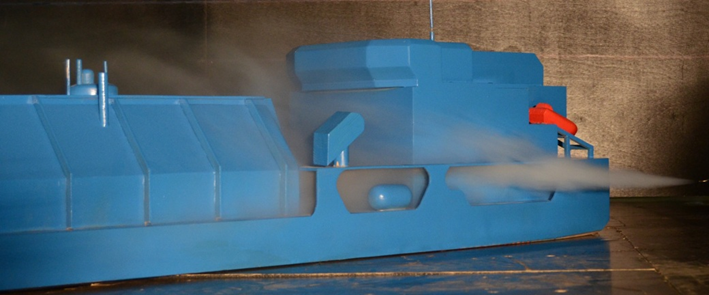 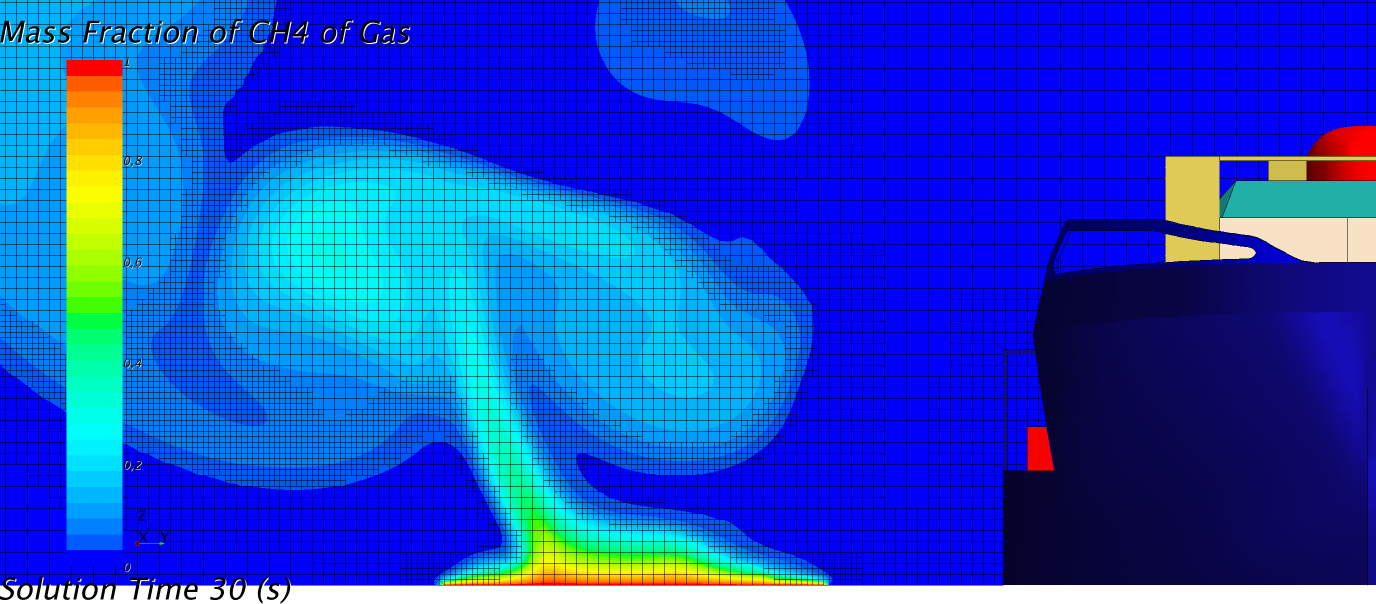 Модельные испытания пр. 50410
Моделирование истечения газа пр. 50410
О характере разлива и необходимых мерах реагирования можно судить на ранних этапах проектирования с помощью проведения компьютерного моделирования последствий разлива СПГ и с помощью модельных испытаний.
[Speaker Notes: Борьба с последствиями аварийного разлива СПГ – очень важный аспект в проектировании бункеровщиков, так и портовых сооружений и хранилищ СПГ.]
Бункеровщик СПГ
(комплексного снабжения топливами) пр.50408
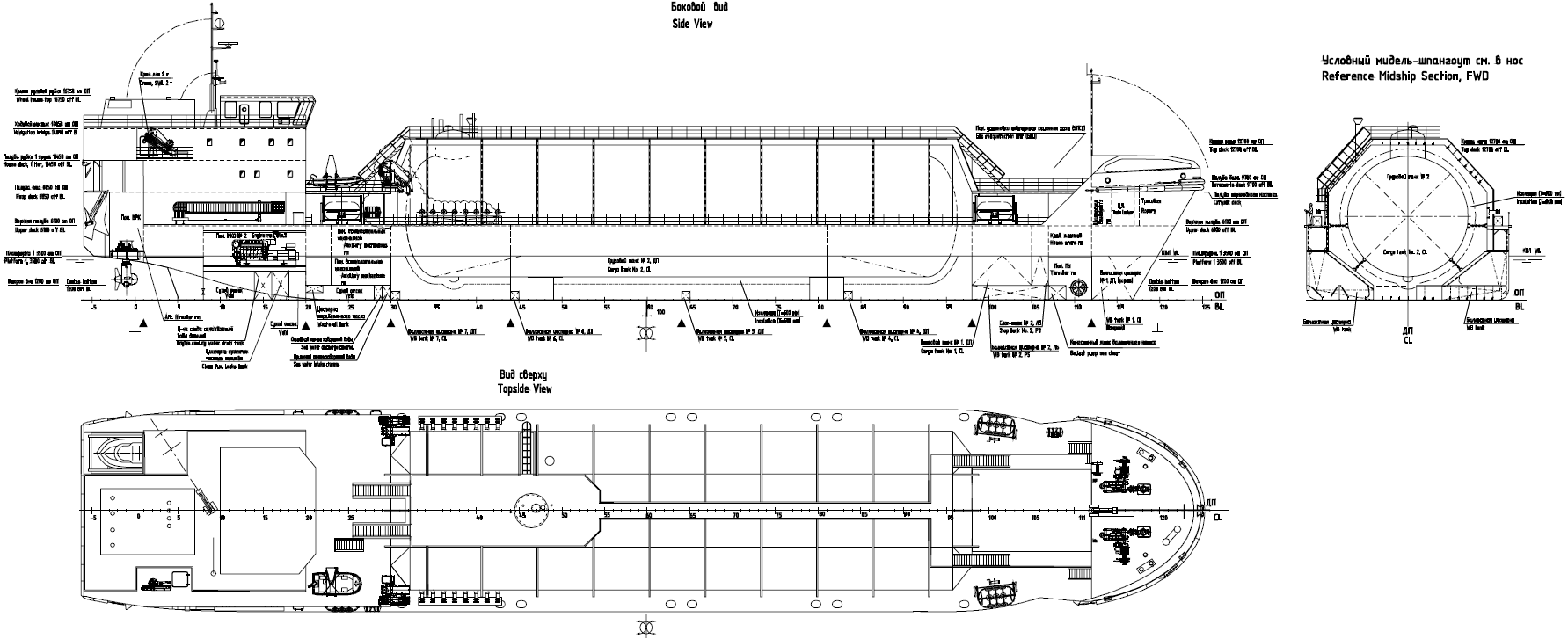 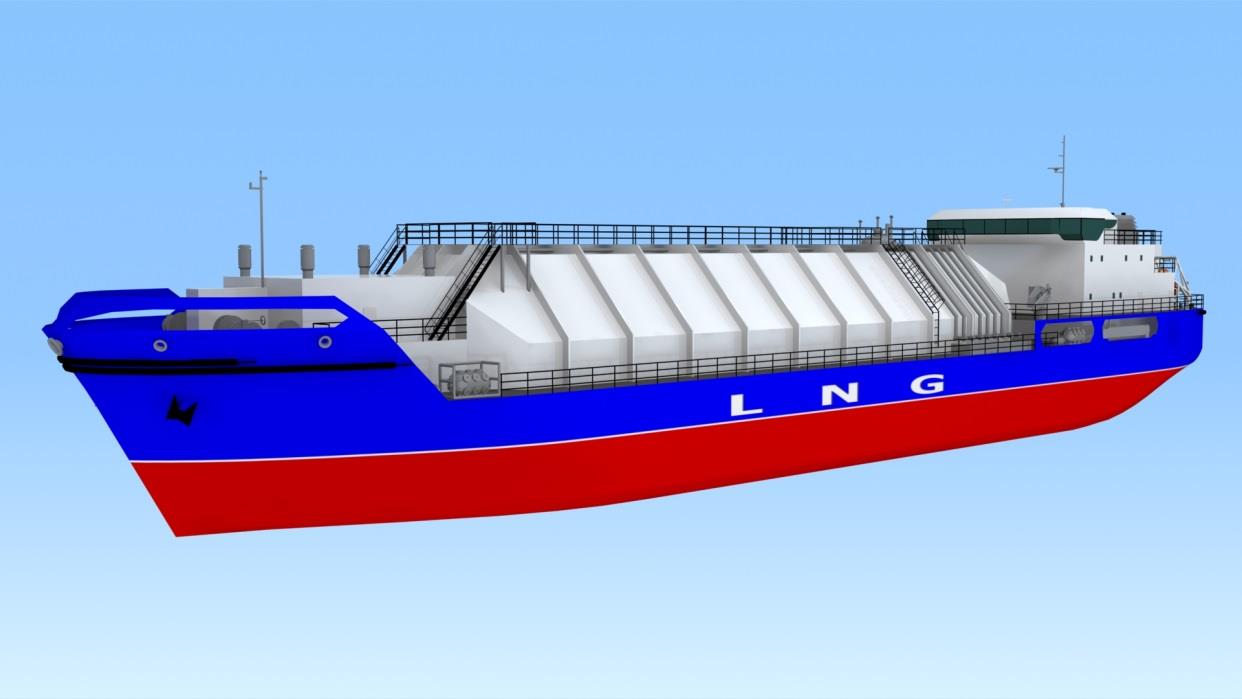 Судно комплексного снабжения топливами (пр.50408) 
вместимостью 3000 м3 СПГ и 
240 м3 нефтяного топлива
Основные характеристики 
бункеровщика СПГ Пр.50408
Судно предназначено для использования в качестве бункеровщика комплексного снабжения топливами для обслуживания газотопливных судов средних и крупных размеров: выдачи бункерного СПГ и жидкого нефтяного топлива (запального), приема СПГ, выполнения эксплуатационного и технологического захолаживания.
Может быть использовано, как небольшой фидерный газовоз СПГ и как автономный плавучий энергоблок.
Может совершать межбассейновые переходы по ЕГС ВВП РФ и работать на водных путях ЕГС ВВП РФ.
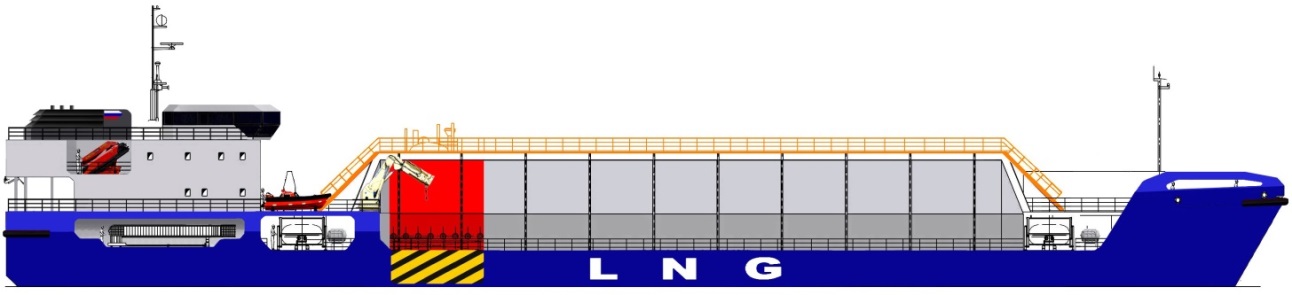 Выводы
Для предотвращения развития негативных ситуаций необходимы меры по препятствию избыточного парообразования. 
а также конструктивное обеспечение безопасного хранения.
Глубокое понимание процессов, происходящих при хранении и передаче СПГ, позволяет:
Создавать объекты морской техники, осуществляющих транспортировку и передачу СПГ;
Разрабатывать требования к выполнению операций ОМТ;
Разрабатывать  рекомендации по созданию нормативной базы;
Разрабатывать требования к грузовому оборудованию судов и береговой инфраструктуры.
[Speaker Notes: СПГ – криогенная жидкость, полностью определяющая облик судна – бункеровщика. При передаче данного груза в море, на рейде или у причальной стенки могут возникнуть угрозы разлива СПГ или утечки паров метана в атмосферу.]